Lecture 23
Chemical Reaction Engineering (CRE) is the field that studies the rates and mechanisms of chemical reactions and the design of the reactors in which they take place.
Web Lecture 23Class Lecture 19 - Tuesday 3/26/2013
CSTR With Heat Effects
Multiple Steady States
Ignition and Extinction Temperatures
2
CSTR with Heat Effects
Courtesy of Pfaudler, Inc.
3
Unsteady State Energy Balance
Neglect
Using
4
Unsteady State Energy Balance
We obtain after some manipulation:
Collecting terms with					   and high coolant flow rates,	and
5
Unsteady State Energy Balance
6
Unsteady State Energy Balance
7
Unsteady State Energy Balance
If G(T) > R(T)      Temperature Increases
If R(T) > G(T)      Temperature Decreases
8
Steady State Energy Balance for CSTRs
At Steady State
Solving for X.
9
Steady State Energy Balance for CSTRs
Solving for X:
Solving for T:
10
Steady State Energy Balance for CSTRs
11
Steady State Energy Balance for CSTRs
12
Steady State Energy Balance for CSTRs
Increasing T0
R(T)
Variation of heat removal line with inlet temperature.
T
13
Steady State Energy Balance for CSTRs
κ=∞
R(T)
κ=0
T0
Increasing κ
Ta
T
Variation of heat removal line with κ (κ=UA/CP0FA0)
14
1) Mole Balances:
2) Rate Laws:
15
3) Stoichiometry:
4) Combine:
16
Multiple Steady States (MSS)
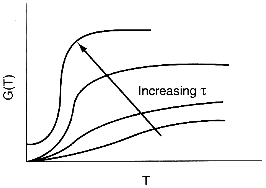 Variation of heat generation curve with space-time.
17
Multiple Steady States (MSS)
Finding Multiple Steady States with T0 varied
18
Multiple Steady States (MSS)
Finding Multiple Steady States with T0 varied
19
Multiple Steady States (MSS)
Temperature ignition-extinction curve
20
Multiple Steady States (MSS)
Stability of multiple state temperatures
21
MSS - Generating G(T) and R(T)
Need to solve for X after combining mole balance, rate law, and stoichiometry.
22
MSS - Generating G(T) and R(T)
For a first order irreversible reaction
Parameters
Then plot G and R as a function of  T.
23
End of Web Lecture 23	Class Lecture 19
24